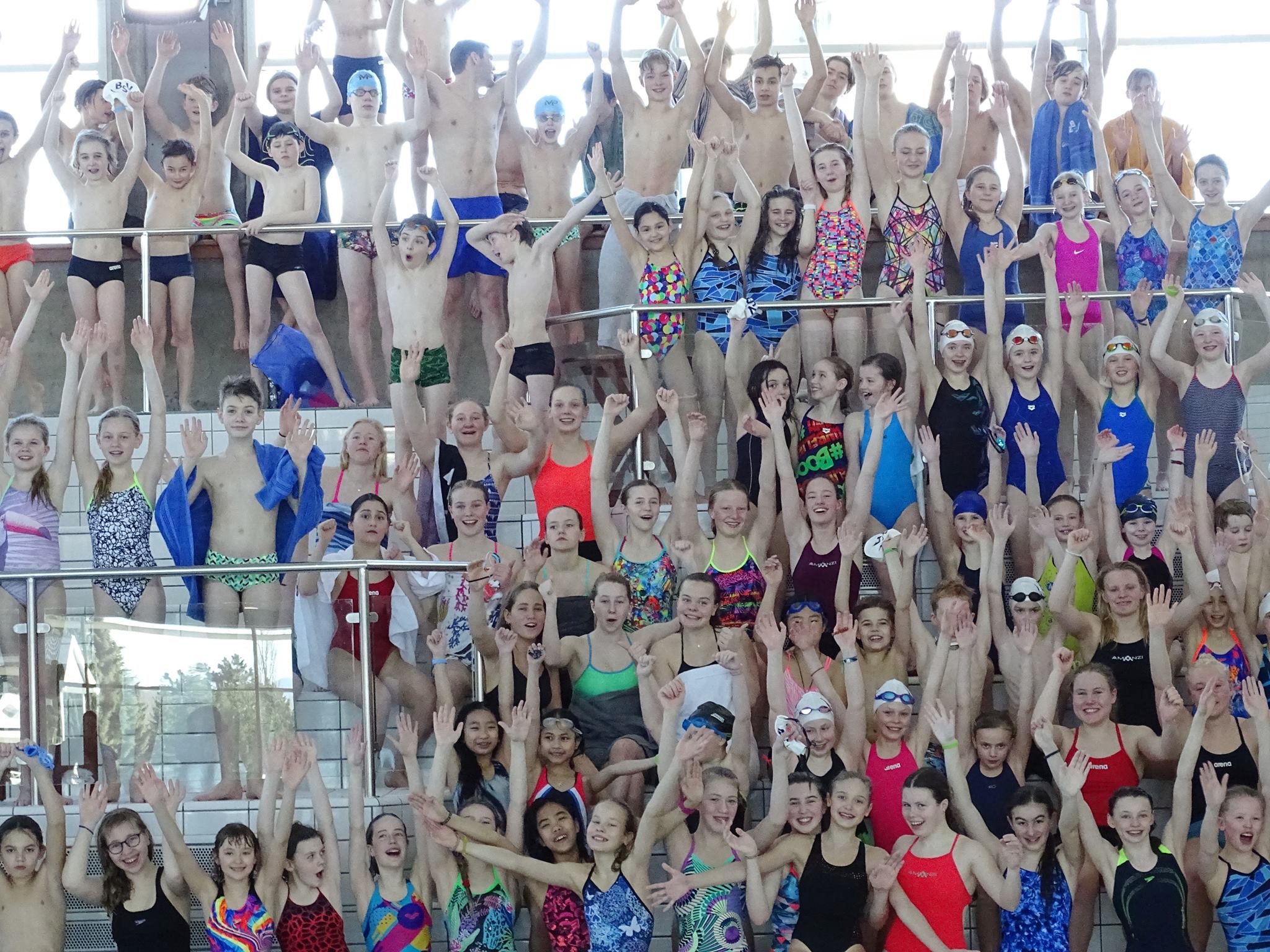 Sportslig plan
Skape en sammenheng/tråd mellom ulike partier
Retningslinjer for trenere, utøvere, foreldre…
LTAD/utviklingstrapp
Grunnlag: NSF modell, tidligere sportslige planer, LTAD-modeller fra andre land, erfaring
Mål
”BSV skal fortsette å være den mest fremgangsrike svømmeklubben i Norge”
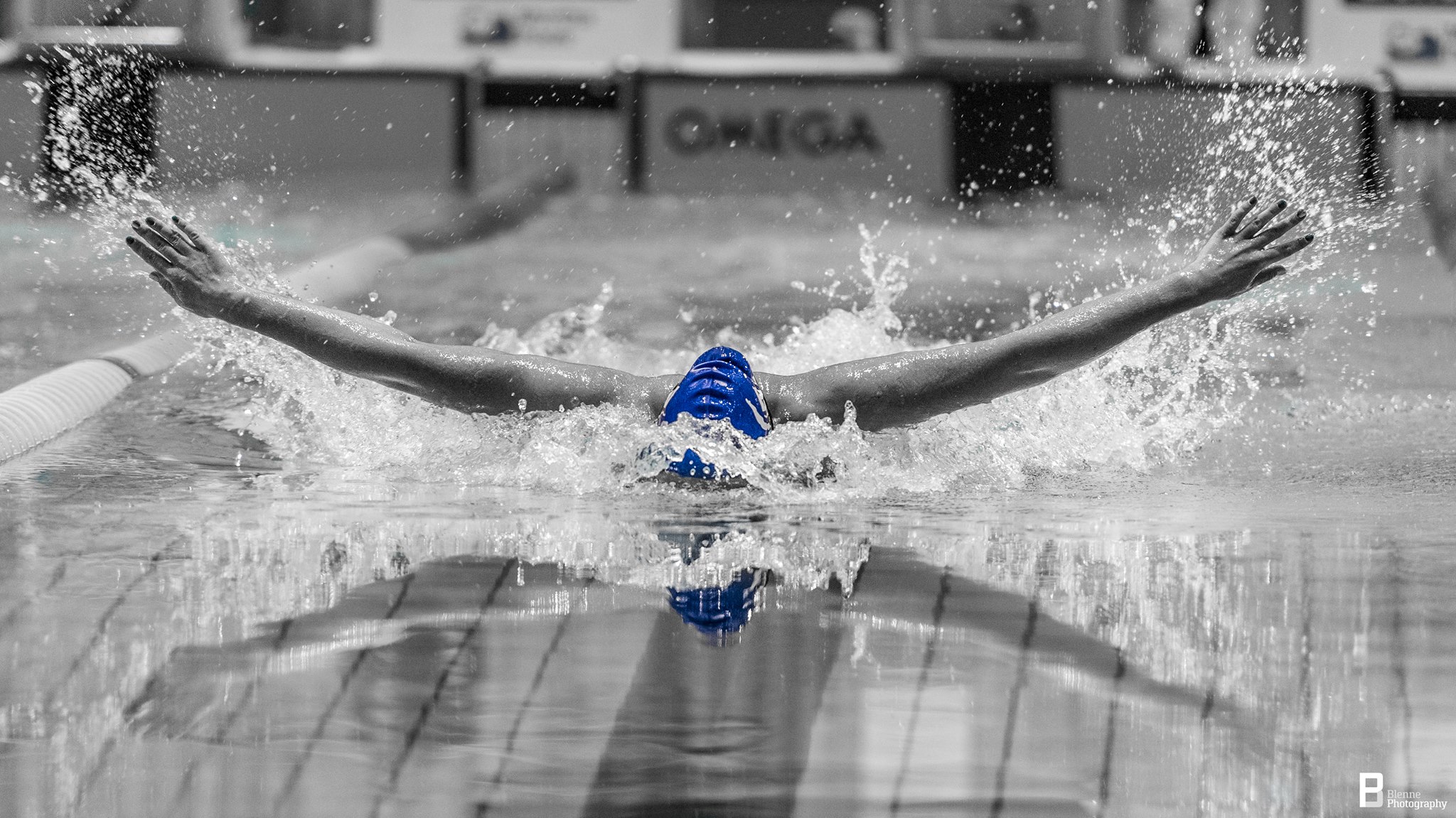 3.2	Delmål:
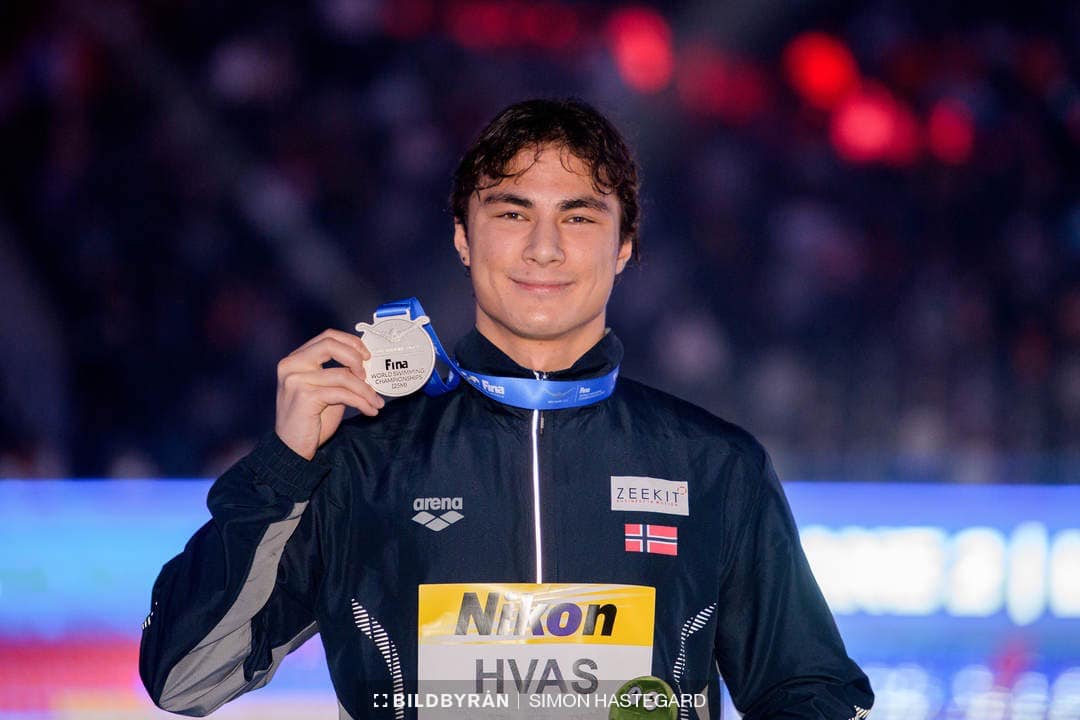 Medalje OL i 2024.
Vi skal være blant de tre beste klubbene på alle mesterskap i hele perioden 
Være den klubb som setter flest norske rekorder (utvikling)
Få antall lisensierte utøvere over 250.
Ha et kvalitativt alternativ på breddesiden med Speed-Up og T-grupper med kvalifiserte og motiverte trenere.
Få opp 1-2 nye elitesvømmere pr år.
Klubben skal fortsette å være attraktiv å søke seg til (av sportslige årsaker) for utøvere utenfra. 
Trivsel for utøvere og ansatte.
3.3	Konsekvenser av målsetning:
Økonomiske ressurser for tilrettelegging av toppidrett og for å ta ned kostnad for konkurransesvømmere.
Engasjement for at vi skal være en toppklubb i hele klubben
Inspirert og strukturert jobbing av alle i trenerteamet, også i breddesporet
Strategi
Organisering av grupper.Videreutvikling av gruppestruktur. Blant annet ved å skille jenter og gutter noe mer og tilby enda bedre trening.
Videreutvikle samordning svømmeskole - treningsgrupper
Kompetanseoverføring mellom trenere
Utdanning, videre-/etterutdanning, samt mulighet for å delta på konferanser, konkurranser og evt samlinger..
En utviklingstrapp som gir forutsetninger for å kunne skape mestring og mulighet for topp-prestasjoner på nasjonalt og internasjonalt nivå og en implementering/hverdagskultur som gjenspeiler målsetningen hos både trenere og utøvere.
Utdanning av utøvere og foreldre.
Utviklingstrapp
Grupper BSV
Elite
Ant: 8-12
Masters/trim
Triatlon voksne
NMAnt: 12-15
T1Ant: 15-20
UMJ1Ant: 15-20
UMG
Ant:15-20
Triatlon ungAnt: 20
UMJ2Ant: 15-20
T2Ant: 15
LÅMØ1Ant:20
LÅMØ2Ant:20
Speed Up 1Ant: 20
LÅMØ3Ant:20
ParaAnt: 10
KstartAnt:25
Speed Up 2Ant: 20
R1Ant: 15
R2Ant: 15
R3Ant: 15
R4Ant: 15
Speed Up 3Ant: 20
R5Ant: 15
R6Ant: 15
Elite
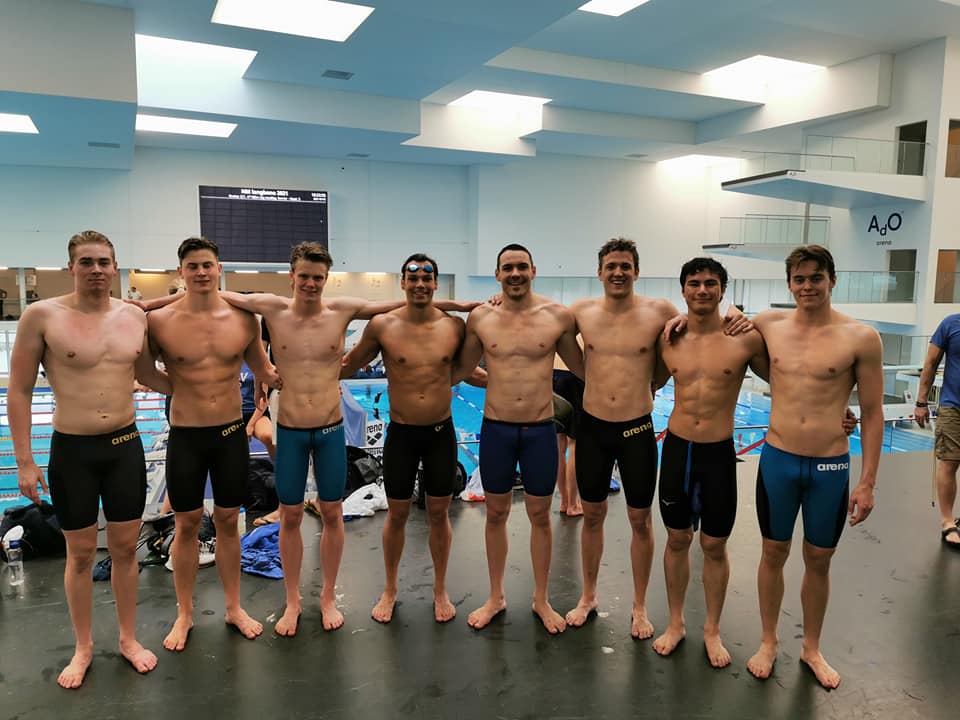 Toppidrett
Forbilder
Kompetanse
17 internasjonale medaljer
Beste klubb 8 ganger siden 2007
Innehar over halvparten av alle norske seniorrekorder
Kultur går i arv, opplegg utvikles kontinuerlig
Bør brukes mer nedover mot andre grupper
Bredde: T & Speed up
Ca. 2012: deling konkurransespor og breddespor
Lavterskel
Kvalitativt tilbud med svømmetrening uten nødvendigvis å konkurrere
Inndeles etter nivå, ikke alder
Para
Liten gruppe
Dyktige trenere
Noe vi ønsker (og bør) videreutvikle
Jente-/ungdomsprosjekt
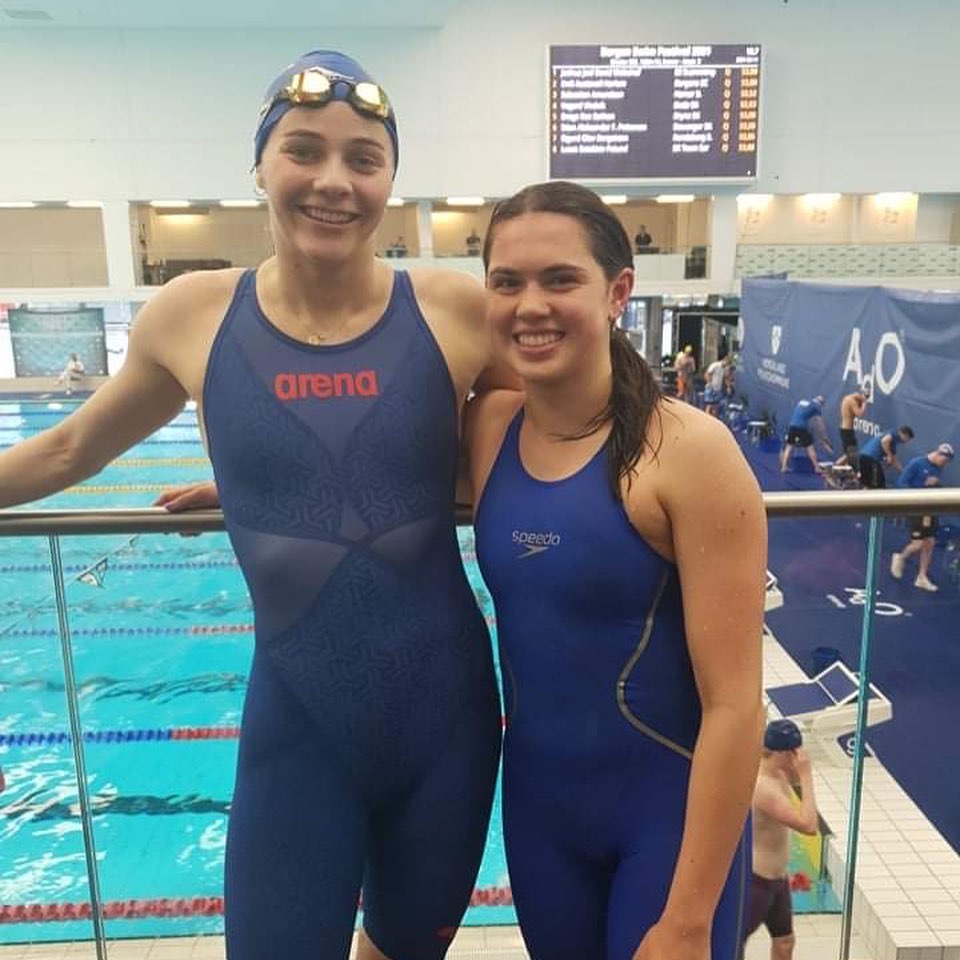 Mye gutter i øverste partier
Mye jenter blant yngre
Tilpasse trening for jenter
Minske gap mellom grupper
Krav/opprykk
Elite: 750 poeng. Hospitering700.
NM: NMJR-krav. Fases inn.
Øvrige: vurdering nivå, oppmøte, innsats, sosiale hensyn-generelt: unngå tidlig seleksjon på bakgrunn av resultater
UM
Eksempel  gruppe: UM
Gruppehåndbok/manual
Trenere skal bidra med å utvikle disse for de enkelte grupper
Mål
Forventninger
Spilleregler
Opplegg
Annet
Instrukser for utøvere, trenere, foreldre
Litt faglig